BASIC MEDICAL TERMINOLOGY
4th and 5th declension
4th decl.: 
-US, US, M.    or   -U, US/N. (only genu and cornu)
TYPICAL ENDING -tus, -xus, -sus

artus, us, m. 		Abl. Pl.		artubus
arcus, us, m. 					arcubus

manus, us, f.
acus, us, f.

5th decl.: 
-ES, EI, F.
species, erum, f.
How can you decline nouns ending in –us?

Decide the declension of the following nouns:
longus
ulcus
fetus
uterus
morbus
infarctus
nasus
crus
sinus
vulnus
canalis = a narrow tubular passage or channel, e.g. optic canal

ductus = a passage with well-defined walls, esp. for the passage of excretion or secretion
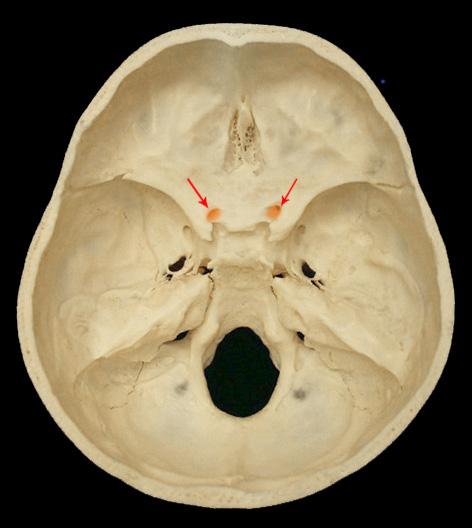 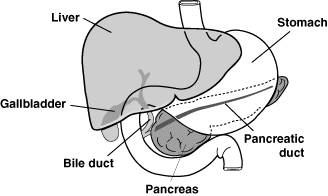 common bile duct ?
optic canal ?
sinus =  a cavity in bone, esp. the pair cavities in the facial part of skull
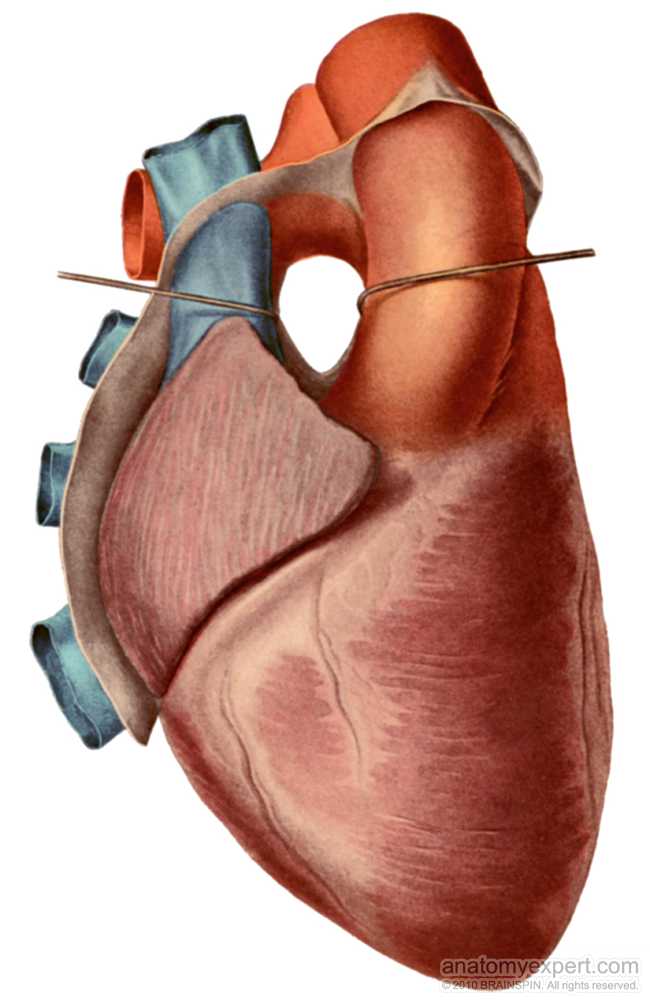 transverse sinus of pericardium?
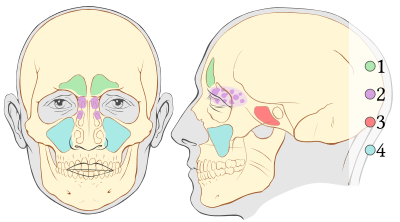 1 frontal sinuses
2 ethmoid sinuses
3 sphenoid sinus
4 maxillary sinuses
cavitas = a cavity of organs or the regions of body


caverna = a cavity with many interconnected chambers; a pathological cavity caused by the decay of tissues, e.g. cavernae tuberculosae
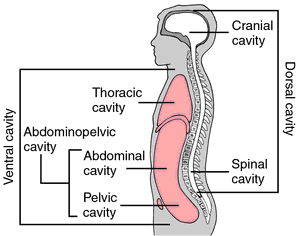 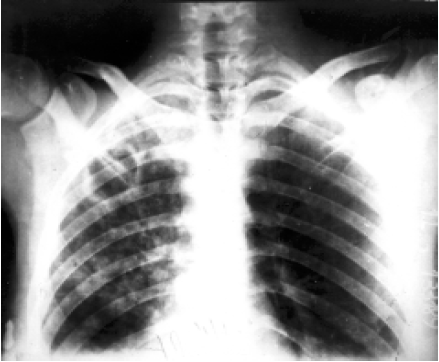 Sensus humani:

visus ~ auditus ~ olfactus ~ tactus ~  gustus
1
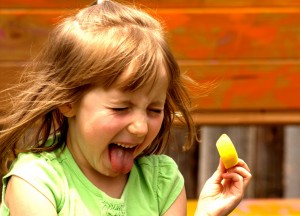 2
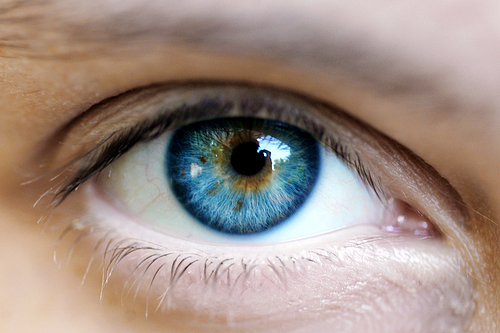 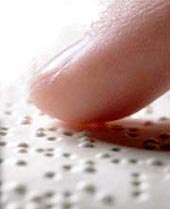 3
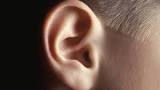 4
5
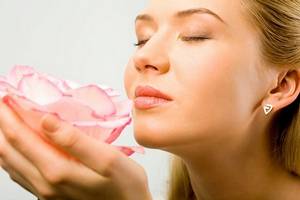 Pulsus…
parvus  	  tardus   	celer     	bigeminus
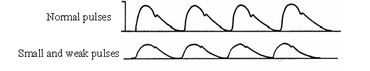 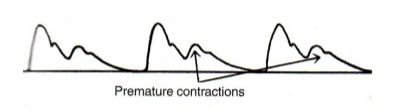 Habitus…
	= a general body type or constitution of a person; posture or position of the body
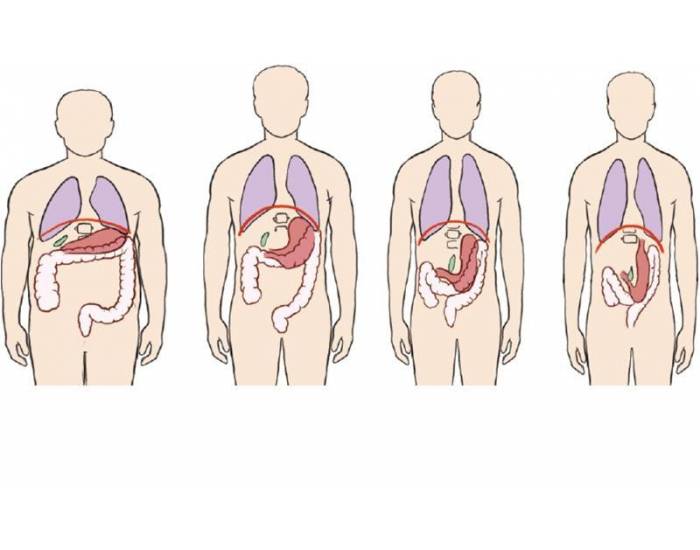 A	hypersthenicus		

B	sthenicus

C	hyposthenicus

D	asthenicus
a)	          b)	            c)	d)
*Gr. sthenos = strength
Which of these is the average/normal?
Morsus…
m. serpentis
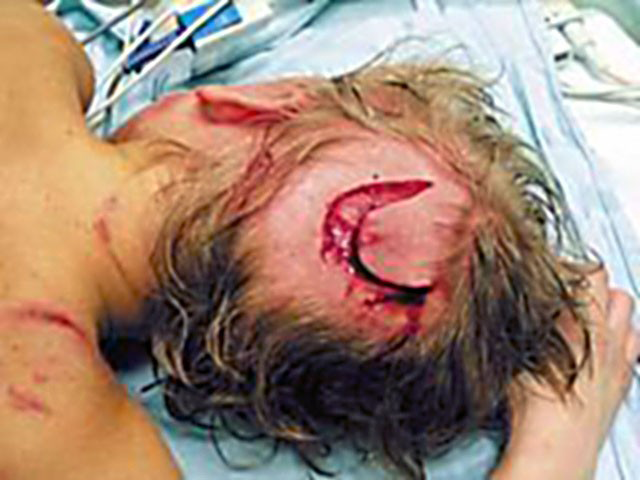 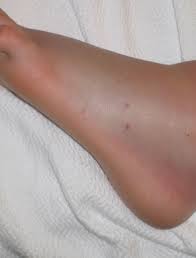  Create diagnoses according to the pictures!
m. canis
Scabies
 (Lat. scabere = to scratch)

= a contagious skin disease caused by a tiny mite (Sarcoptes scabiei) laying eggs under the skin, the characteristic itching is caused by the reaction to the feces of the mite
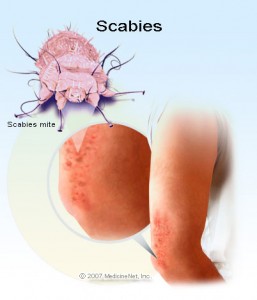 grey ointment against scabies?
Rabies
= an acute viral disease (a virus of the family Rhabdoviridae) of the central nervous system transmitted through saliva from the bite of an infected animal, it is also called hydrophobia because of the typical symptom of the disease; the symptoms include extreme thirst, fever, depression, confusion, hard swallowing, muscle spasms, sensitivity to touch, light or loud noise; if not prevented, it is almost always fatal
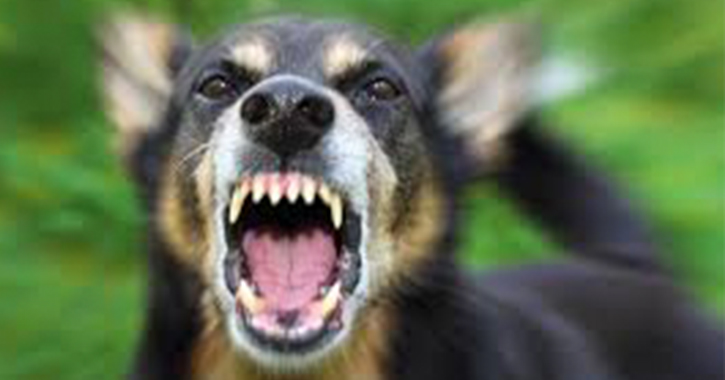 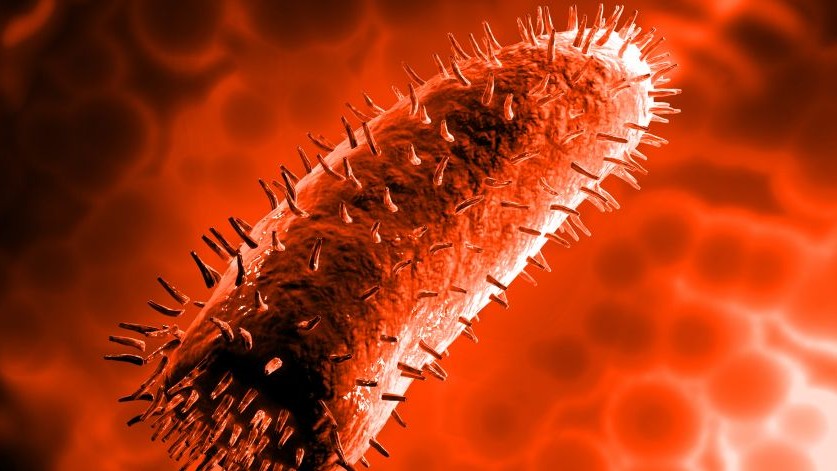 r. silvatica

r. domestica
death due to rabies after the bite of an animal?
The facial expression produced in the by impending death or long illness (accompanied by pain), excessive evacuations, excessive hunger, and the like, e.g.by peritonitis (inflammation of peritoneum) or cholera. Its synonym is facies abdominalis.

The nose is sharp, the eyes sunken, the temples fallen in, the ears cold and drawn in and their lobes distorted, the skin of the face hard, stretched and dry, and the colour of the face pale or dusky.
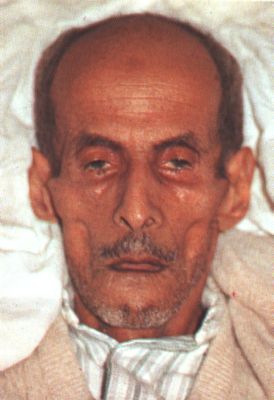 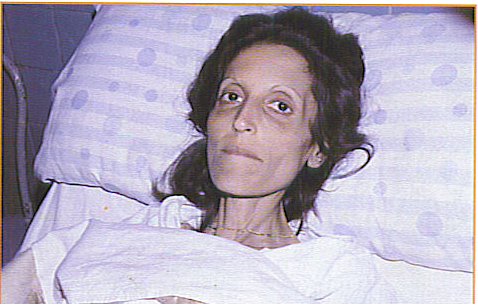 facies Hippocratica / facies abdominalis
valgus
     x
varus
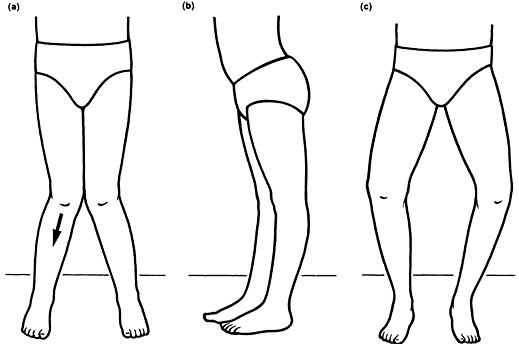 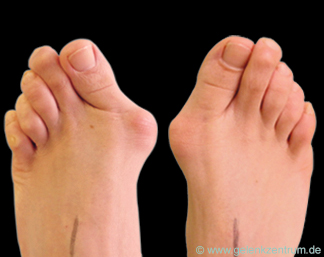 ??				??
state after the operation of a toe twisted inwards of the left foot?
[Speaker Notes: Genu valgum, genu varum]
in situ…
morbus ischemicus cordis, cardiostimulator in situ

tumor mammae l. sin., implantatus in situ



tear wound of the head, a foreign body in the place (of the wound)?

cancer of the large intestine, carcinoma in its (original) place?

			x
metastases of the tumor towards the liver?
Plexus…
uterine venous network?
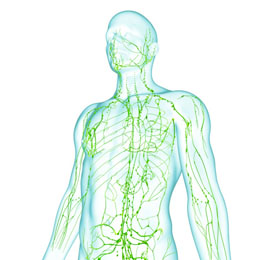 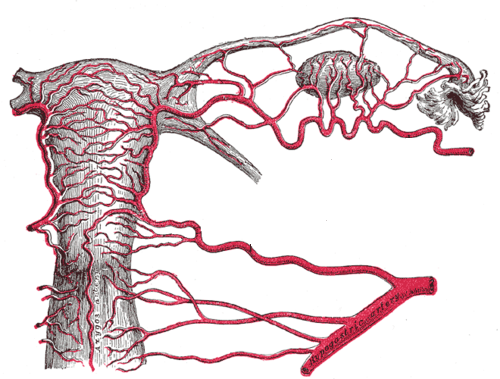 deep lymphatic network?
state after the excision of a lymphatic node due to carcinoma?
Meatus…
= an opening or passage, esp. one leading to the body surface, external opening of a canal
medial meatus of the nose?
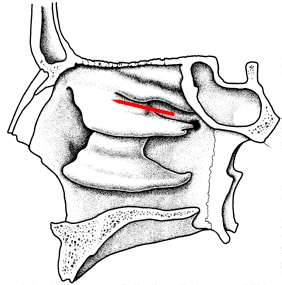 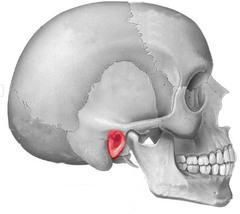 nasopharyngeal meatus?
external acoustic meatus?
[Speaker Notes: Meatus acusticus externus]
Status… 

post operationem --->
propter asthma  --->
propter epilepsiam --->

	-ivus 				-icus
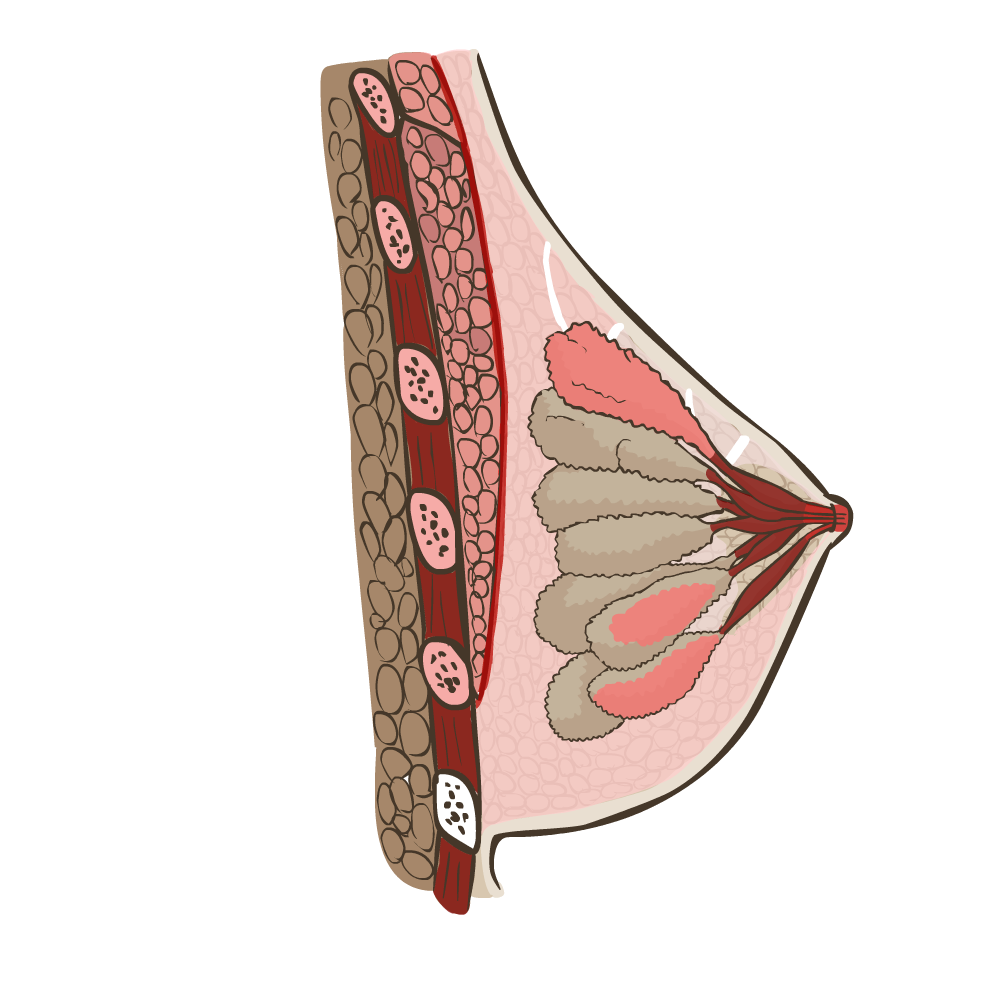 fasci _ _ _  pectoralis
ligament_ _ _  suspensori_ _ _ mamm_ _ _
lob_ _ _  glandul_ _ _ mammari_ _ _
sin_ _ _  lactifer_ _ _
duct_ _ _  lactifer_ _ _
lobul_ _ _  glandul_ _ _ mammari_ _ _
corpus  adipos_ _ _ mamm_ _ _
cost_ _ _  ver_ _ _ septim_ _ _
The breast is the tissue overlying muscles of chest. Women's breasts are made of specialized tissue producing milk (a few days after the delivery) as well as of fatty tissue. 
The milk-producing part of the breast is organized into 15 to 20 lobes. Within each are smaller structures, called lobules, where milk is produced. The milk travels through a network of tiny tubes called ducts. The ducts connect and come together into larger ducts, which eventually exit the skin in the nipple. The dark area of skin surrounding the nipple and covered with small tubercles is called the areola.
Connective tissue and ligaments provide support to the breast and give it its shape (but it also depends on other factors, e.g. number of pregnancies); nerves provide sensation. The breast also contains blood vessels, lymphatic vessels, and lymphatic nodes. 
 
Common breasts diseases: breast cancer, ductal carcinoma in situ, breast cyst, fat necrosis and mastitis.
[Speaker Notes: Handout, na zapisovanie slov do tabuľky// na druhej strane obrázok z nasledujúceho slajdu]
Give the nom. sg. form
carie  	     infarctu	          unguenti           dentes

pulmonum    pleuritidem   gargarismate     specierum 
		
temporibus          	labio	          morsum        arcuum 

ligamenta      scabiem       thoracis

laminarum	      scatulis       tractu	      neuroseos	

dyspnoes     	 	encephalo     cornua
Identify the case; add the correct form of adjective
in genibus

dolor genus
	
in genua

dolor genuum

in genu

genua
sanatio decubitus

prope decubitus

sub decubitu

sanatio decubituum

sub decubitibus

prope decubitum
propter cariem

therapia carierum

sub carie

therapia cariei

sub cariebus

propter caries
valgus, a, um       dolorosus, a, um    profundus, a, um
Put the phrase in brackets in a correct form after the 1st word
Patiens cum + (genua valga)
Arcus + (vertebrae thoracicae)
Causa + (obstructio venae)
Effectus + (gargarisma novum)
Sanatio + (decubitus profundus)
Collapsus + (systema circulatorium)
Status post+ (canities praematura)
-ibus, -is
-arum, -arum
-is, -ae
-is, -i
-us, -i
-is, -i
-em, -am
Connect with preposition UN6/T6
ex + dies
post + infarctus acutus
propter + partus praematurus
sub + plexus venosus uterinus
in + decursus morbi
ad + usus internus
ante + processus spinosus
pro + decubitus dolorosi
sine + effectus malus
ex die
post infarctum acutum
propter partum praematurum
sub plexu venoso uterino
in decursu morbi
ad usum internum
ante processum spinosum
pro decubitibus dolorosis
sine effectu malo
Solve the crossword
C
Y
S
T
I
S
O
V
A
R
I
I
D
E
X
T
R
I
F
O
S
S
A
V
E
N
A
E
C
A
V
A
E
L
O
B
U
L
I
T
E
S
T
I
S
S
T
E
N
O
S
I
S
V
E
S
I
C
A
E
F
E
L
L
E
A
E
E
X
C
I
S
I
O
T
U
M
O
R
I
S
B
E
N
I
G
N
I
S
A
N
A
T
I
O
V
U
L
N
E
R
I
S
L
A
C
E
R
I
M
O
R
S
I
N
T
R
A
P
A
R
T
U
M
The cyst of the right ovary
Fossa of the hollow vein
Small lobes of the testis
Narrowing of the gallbladder
5. Removal of the benign tumor
6. Healing of the torn wound
7. Death during the delivery
Select terms that belong to certain sense, translate
tactus  gustus  auditus  visus  olfactus
labyrinthus osseus
cartilago meatus acustici
nervus opticus
caliculus gustatorius
calcar sclerae
glandulae cutis
papilla foliata
musculus sphincter pupillae
terminationes nervorum
auris interna
pars olfactoria tunicae mucosae nasi
pili et capilli
musculus tensor tympani
pars caeca retinae
cortex et epithelium lentis
[Speaker Notes: Priradiť k jednotl. Zmyslovým orgánom, možno obmebiť pomocou slovička structura +]
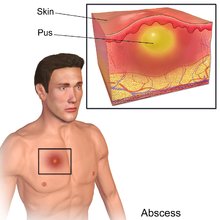 Abscessus
is a collection of pus that has built up within the tissue of the body, it may occur in any kind of solid tissue (lungs, brain, teeth, kidneys and tonsils), but most frequently appears on skin
abscessus (4x) abscessuum  abscessum abscessu  abscessibus
causae ________________ 
________________ ductus choledochi
excisio ________________ dolorosi ani
operatio meatus acustici sine ________________ secundario
________________ secundarii in vulneribus operativis
status post ________________ encephali
operatio propter ________________ tubarum uterinarum
gravida cum ________________ dentium
[Speaker Notes: Identifikujte pád a číslo]
Find a suitable group of adjectives for each of the listed nouns
genu 		 decubitus  	       partus 		      facies   
		usus			status			  species			pulsus
profundus, a, um dolorosus, a, um
tardus, a, um
durus, a, um
rarus, a, um
pallidus, a, um 
Hippocraticus, a, um
gastricus, a, um
diaphragmaticus, a, um
aethylicus, a, um
epilepticus, a, um 
asthmaticus, a, um 
postoperativus, a, um
externus, a, um 
internus, a, um
praematurus, a, um 
complicatus, a, um
primus, a, um
dolorosus, a, um
maturus, a, um
varus, a, um valgus, a, um
dexter, a, um
sinister, a, um
aromaticus, a, um urologicus, a, um
antiasthmaticus, a, um
PARTUS MATURUS
PUERPERIUM
PARTUS PRAEMATURUS
PARTUS SEROTINUS
ABORTUS
Graviditas tubaria extrauterina l. dx., Interruptio★ graviditatis.

Haematoma vaginae post partum spontaneum★.

Funiculus umbilicalis★ circum abdomen fetus.

Ruptura parietis vaginae l. sin. intra partum, Sutura parietis.

Abortus propter defectum★ congenitum fetus. 

Prolapsus pedum fetus in vaginam. Sectio caesarea acuta.

Metastases ovarii l. utr., Status post CA mammae l. sin., Prognosis mala
Psychosis puerperalis★ matris
Form phrases from words in boxesand translate them into English
cum    et		partus
              
anaesthesia
praematura                  
caesarea      sectione
acutae    cavitatem 

haemorrhagiae 

abdominis         ad       causa
sanatio       lacteorum

cariebus

dentium		cum
operationem      	status

propter  femoris
lateris                   fracturam	post     cervicis        dextri
Derive adjectives using endings -alis, e or -aris, e
costa/ cost- + alis ⇢  costalis, e
femur / femor- + alis, e ⇢ femoralis, e
musculus/ muscul-  + aris, e ⇢  muscularis, e

dorsum			intestinum		cervix	      		labium 
facies				nasus				pulmo	      		viscera
apex				digitus			margo	     		medulla
rectum			orbita				maxilla		pectus
ren				patella			vagina		tonsilla
sternum			abdomen			frons			paries
superficies		vestibulum		spina			bronchus